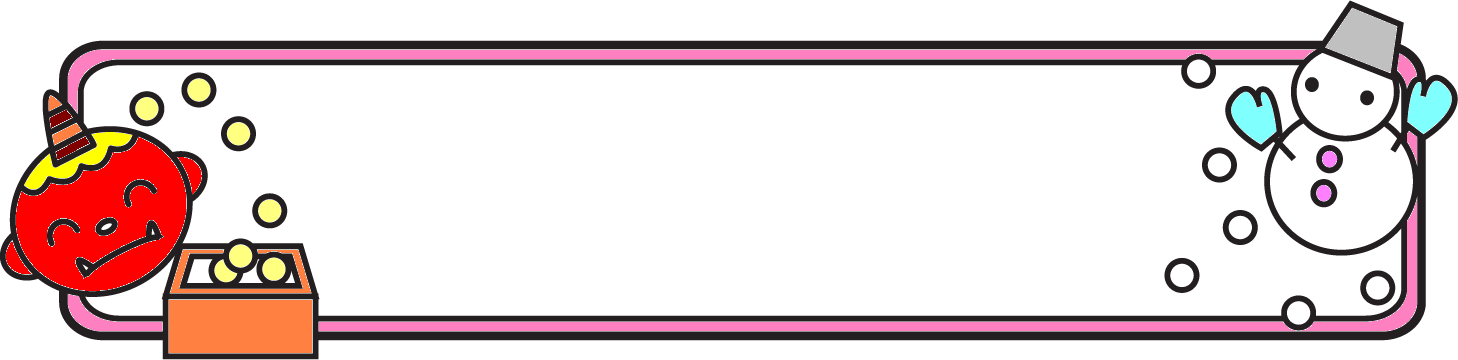 令和６年２月1９日(月)
　二十四節気(雨水)
　　　　 ～３月４日まで
本日の給食
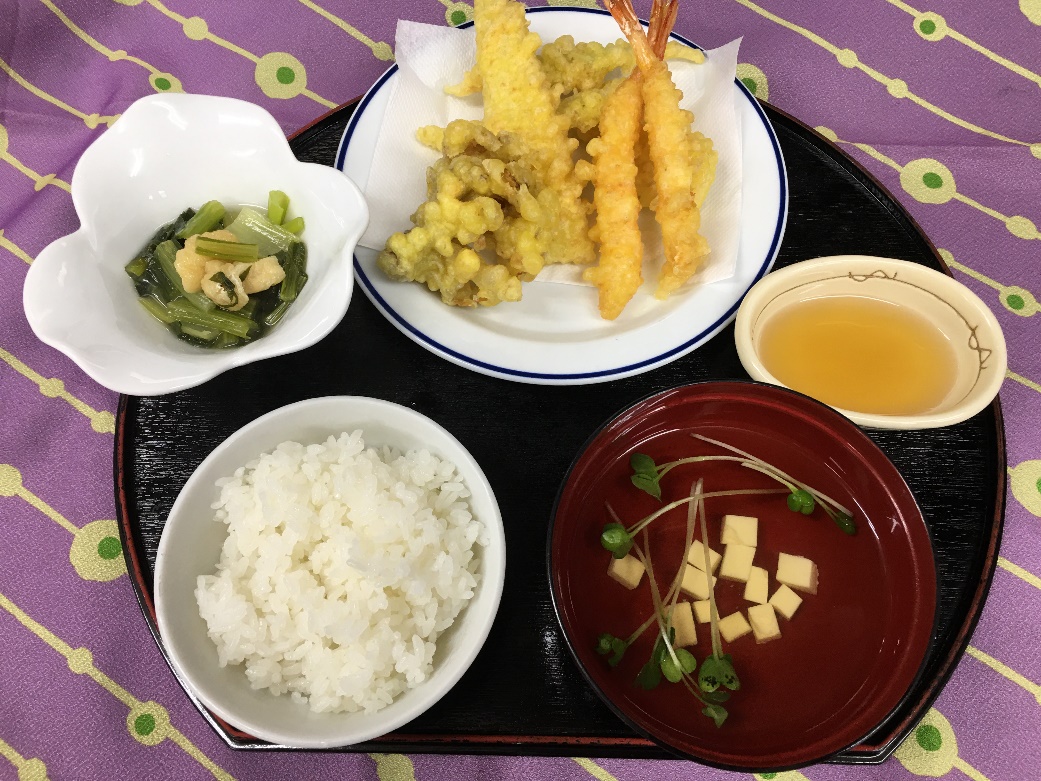 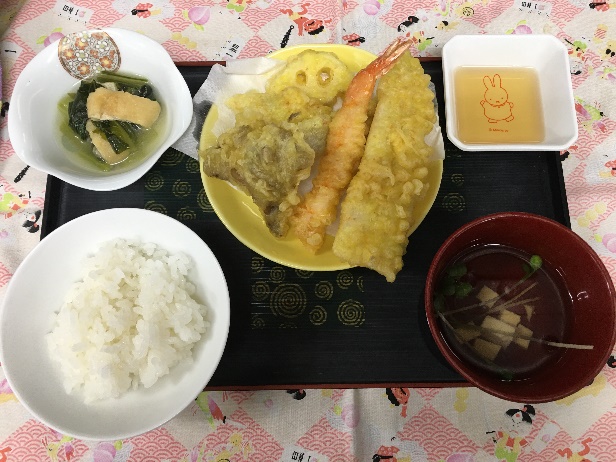 おやつ
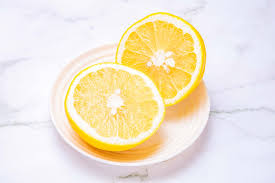 ☆天ぷら(穴子 海老 舞茸 牛蒡 蓮根）
☆小松菜とうす揚げの煮びたし
☆すまし汁(豆腐　かいわれ）
グレープ
　　　　フルーツ
第１群　筋肉や骨を作る【魚・肉・卵・大豆製品】　　　　　　　　
第２群　骨と歯を作る【牛乳・乳製品・海藻・小魚】
第３群　皮膚・粘膜の保護【緑黄色野菜】
第４群　体の調子を整える【淡色野菜】
緑のお皿
赤のお皿
小松菜　　舞茸　牛蒡　蓮根
かいわれ大根
穴子　海老　うすあげ　豆腐
うまみ成分が美味しさを伝え、食欲を増進させる
（味噌汁・野菜ｽｰﾌﾟ・中華ｽｰﾌﾟ）
第５群　体を動かすエネルギー源【穀類・芋類・糖分】
第６群　力や体温となる【油脂類・多脂肪食品】
白のお皿
黄のお皿
米　小麦粉　油
かつお節、さばの節、コンソメ
むしろあじの節　昆布、酒、みりん、醤油、砂糖、塩、